ΔΗΜΗΤΡΗΣ ΠΑΣΧΑΛΟΥΔΗΣ

    Μάρκετινγκ    
Όσα πρέπει να γνωρίζετε 
και δεν έχετε ρωτήσει
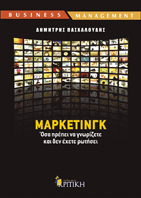 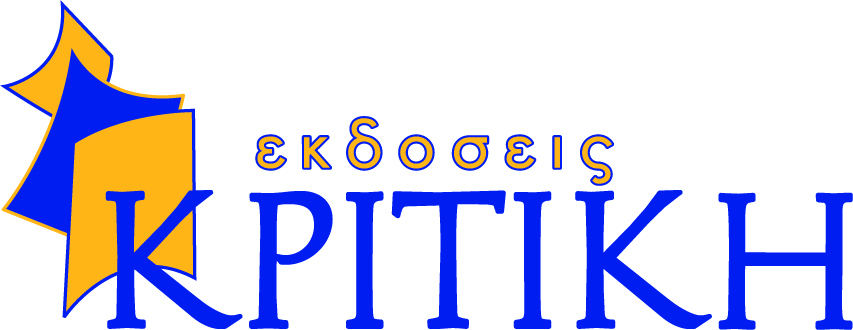 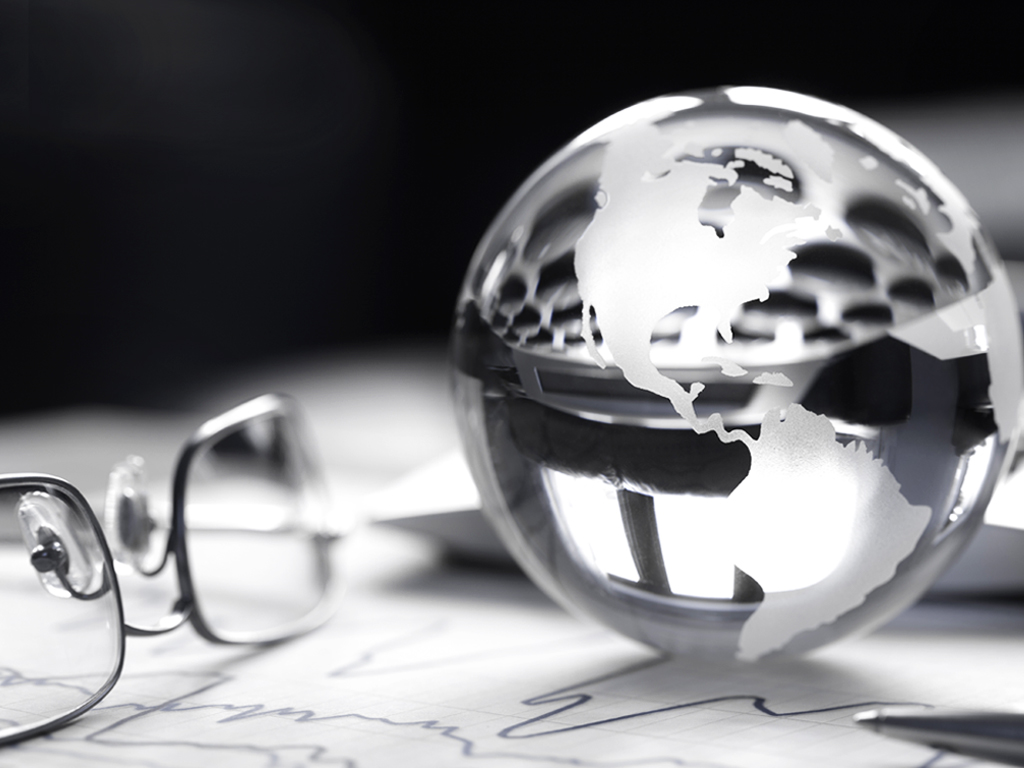 Κεφάλαιο 4ΕΡΕΥΝΑ  ΜΑΡΚΕΤΙΝΓΚ
… Χάρις εις το μεγαλείον της πόλεως μας, εξ άλλου, τα πάντα συρρέουν εις αυτήν από όλα τα μέρη του κόσμου και συμβαίνει τοιουτοτρόπως ν’ αναλαμβάνωμεν τ αγαθά των άλλων ανθρώπων, ως να ήσαν τόσον ιδικά μας όσον και τα προϊόντα της ιδίας ημών χώρας…		Θουκιδίδου, 
Επιτάφιος λόγος του Περικλέους
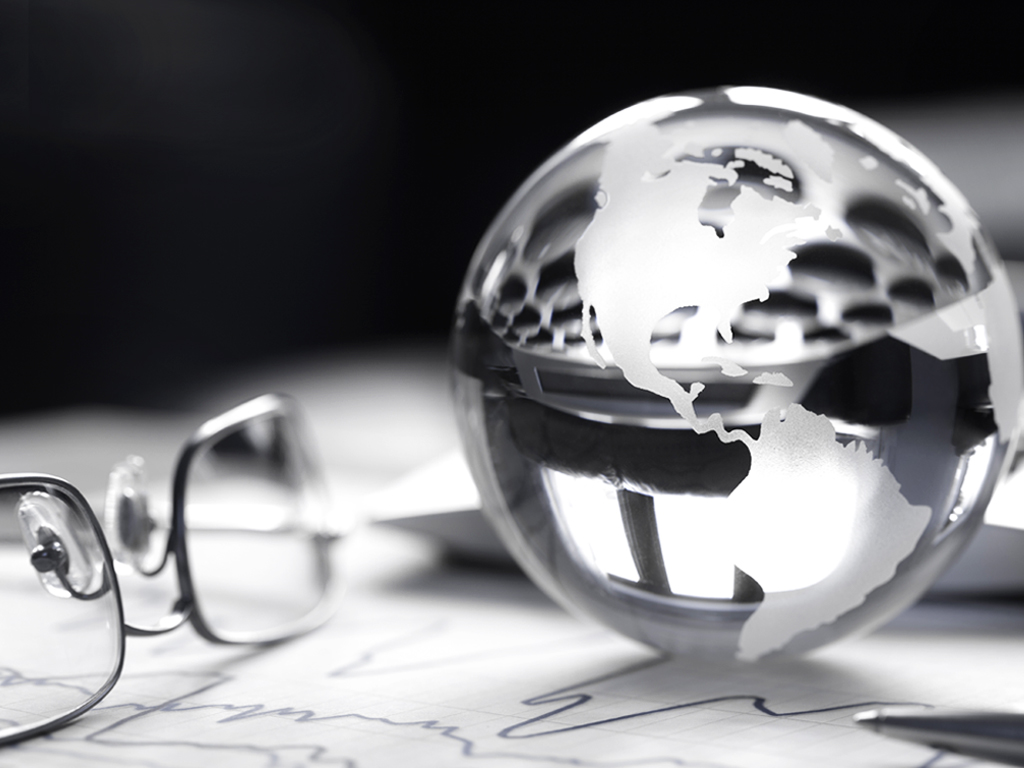 ΠΑΣΧΑΛΟΥΔΗΣ ΔΗΜΗΤΡΗΣ
Έρευνα μάρκετινγκ
Πεδίο έρευνας μάρκετινγκ
Διαδικασία έρευνας μάρκετινγκ
Εργαλεία έρευνας μάρκετινγκ
Πληροφοριακά συστήματα μάρκετινγκ
Επεξεργασία των πληροφοριών 
Ειδικά ζητήματα έρευνας
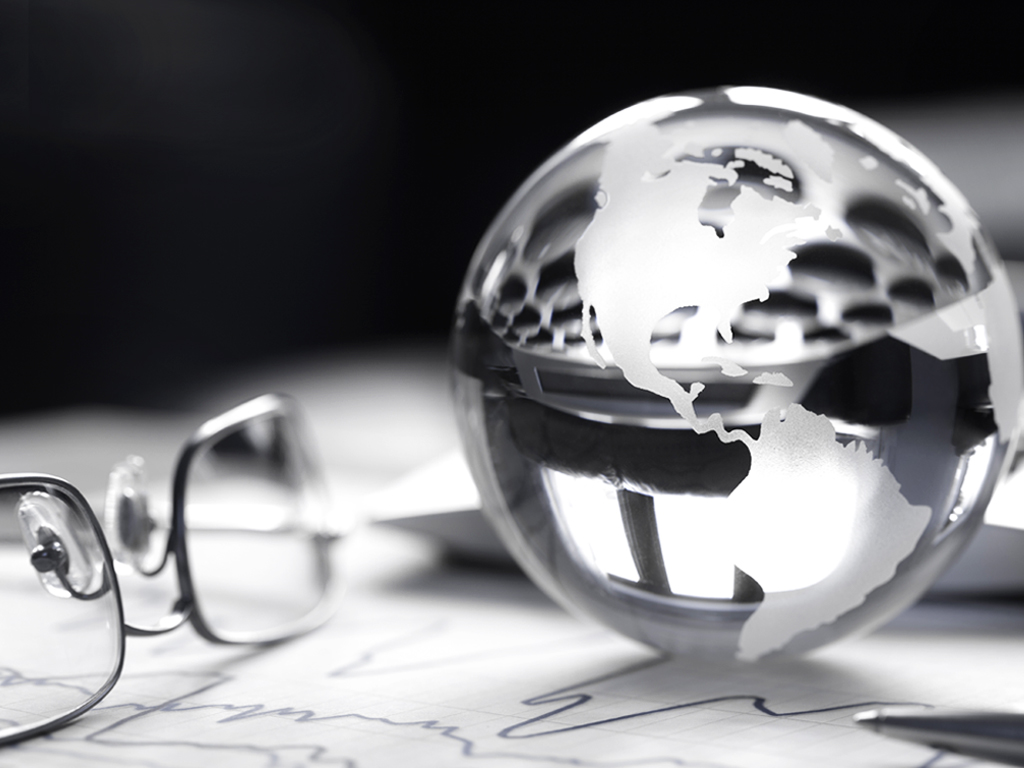 Βασικοί σκοποί 
της έρευνας μάρκετινγκ
Περιορισμός της αβεβαιότητας στη φάση του σχεδιασμού, άσχετο αν αναφερόμαστε σε όλη τη διαδικασία ή σε κάποιο τμήμα του μάρκετινγκ 
Μελέτη της αγοράς και των αντιδράσεων της μετά την κυκλοφορία του προϊόντος
Τύποι έρευνας μάρκετινγκ
Έρευνα αγοράς
Έρευνα προϊόντος
Έρευνα των μεθόδων μάρκετινγκ
Έρευνα κινήτρων
Έρευνα συμπεριφοράς
Οι πιο συνηθισμένες δραστηριότητες των εταιρειών έρευνας μάρκετινγκ
Ανάλυση της αγοράς
Οικονομική ανάλυση 
Έρευνα προϊόντων 
Τιμολογιακή έρευνα
Διαφημιστική έρευνα
Διαδικασία έρευνας μάρκετινγκ
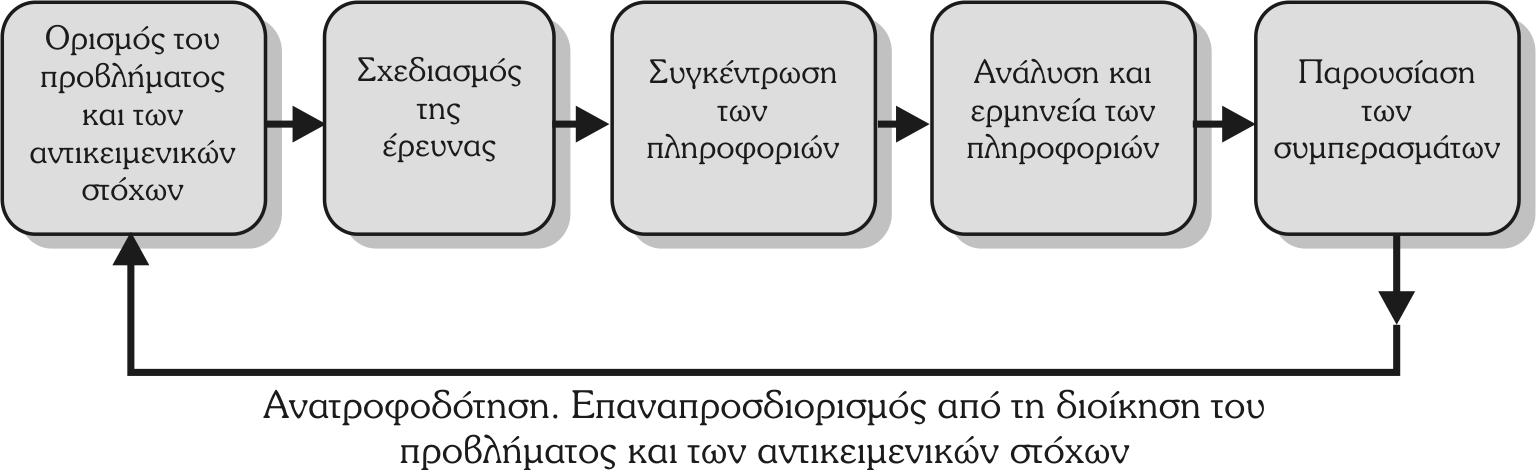 Ορισμός του προβλήματος και των αντικειμενικών στόχων
Ο υπεύθυνος της έρευνας και οι ερευνητές πρέπει πάντοτε να ορίζουν με σαφήνεια, τους σκοπούς της συγκεκριμένης έρευνας μάρκετινγκ: τι επιθυμούν να πετύχουν ή να μάθουν. Τελικά υπάρχουν δύο κύριοι αντικειμενικοί στόχοι γύρω από τους οποίους σχεδιάζεται ένα πρόγραμμα έρευνας: 
 Λύση των προβλημάτων 
 Εξεύρεση των ευκαιριών
Είδη έρευνας
ΕΙΔΗ ΕΡΕΥΝΑΣ
Διερευνητικές έρευνες 
Περιγραφικές έρευνες
Αιτιολογικές αιτιολογικές
Σχεδιασμός της έρευνας
Σχεδιασμός της έρευνας
Καθορίζονται οι απαιτούμενες πληροφορίες, η κατάστρωση ενός σχεδίου για τη συγκέντρωσή τους και η παρουσίαση του σχεδίου στους υπεύθυνους μάρκετινγκ
Μέθοδοι συλλογής δεδομένων για την έρευνα μάρκετινγκ
Δευτερογενή δεδομένα
Πηγές δευτερογενών δεδομένων 
τα αρχεία της εταιρείας
τα περιοδικά και τα βιβλία
τα κυβερνητικά δημοσιεύματα
οι εμπορικοί οργανισμοί
οι εταιρείες έρευνας μάρκετινγκ
τα διαφημιστικά γραφεία 
τα μέσα μαζικής ενημέρωσης
υπηρεσίες ηλεκτρονικών βάσεων δεδομένων
πηγές άντλησης στοιχείων στο διαδίκτυο
Πλεονεκτήματα
συγκεντρώνονται γρήγορα
απαιτούν χαμηλό κόστος
Μειονεκτήματα
συχνά δεν υπάρχουν οι απαιτούμενες πληροφορίες 
σπάνια οι ερευνητές  βρίσκουν όλα τα στοιχεία που χρειάζονται σε δευτερογενείς πηγές
μπορεί να μην είναι χρησιμοποιήσιμα
μπορεί να μην είναι σχετικά 
μπορεί να μην είναι ακριβή 
μπορεί να μην είναι επίκαιρα 
μπορεί να μην είναι αμερόληπτα
ΔΕΥΤΕΡΟΓΕΝΗ ΔΕΔΟΜΕΝΑ
Μέθοδοι συλλογής πρωτογενών δεδομένων
Επισκόπηση
 Παρατήρηση
 Δημοσκόπηση
 Πείραμα
Επισκόπηση
Χαρακτηριστικά 
Είναι δαπανηρές 
Είναι χρονοβόρες 
Ο ερευνητής έρχεται σε επαφή με την αρχική πηγή των πληροφοριών
Βασικές επιλογές διεξαγωγής επισκοπήσεων
 Προσωπικές συνεντεύξεις 
 Τηλεφωνικές συνεντεύξεις 
 Ταχυδρομικές συνεντεύξεις
ΕΠΙΣΚΟΠΗΣΗ
Παρατήρηση
Χαρακτηριστικά
Παρατηρούνται οι ενέργειες των εξεταζόμενων
Παρατηρούνται οι καταστάσεις που έχουν σχέση με τα συναισθήματά τους, τις στάσεις τους και τις μακροχρόνιες ή ασυνήθιστες συμπεριφορές τους
Ο ερευνητής παρατηρεί καλύτερα πώς ενεργεί ουσιαστικά ο εξεταζόμενος σε ένα συγκεκριμένο περιβάλλον
Δεν μπορεί να παρατηρηθεί το κίνητρο του καταναλωτή
Δεν μπορεί να παρατηρηθεί η κοινωνικοοικονομική του θέση
Δεν μπορεί να παρατηρηθεί η οικογενειακή του κατάσταση
Μπορεί να συλλεχθούν πληροφορίες τις οποίες οι καταναλωτές δεν θέλουν ή δεν μπορούν να δώσουν
ΠΑΡΑΤΗΡΗΣΗ
Δημοσκόπηση
Χαρακτηριστικά
Είναι μια μέθοδος συλλογής περιγραφικών πληροφοριών
Μετρούνται οι γνώσεις, οι στάσεις, τα πιστεύω, οι προτιμήσεις, η ικανοποίηση, η αγοραστική συμπεριφορά και άλλα χαρακτηριστικά των καταναλωτών 
Είναι ευέλικτη
Υπάρχει δυνατότητα συλλογής πολλών διαφορετικών ειδών πληροφοριών σε πολλές διαφορετικές καταστάσεις
Απαιτεί χαμηλό κόστος 
Έχει γρήγορη συλλογή πληροφοριών
Οι καταναλωτές μερικές φορές δεν μπορούν να απαντήσουν στις ερωτήσεις της έρευνας
ΔΗΜΟΣΚΟΠΗΣΗ
Πείραμα
Χαρακτηριστικά
Είναι η πιο έγκυρη από επιστημονική άποψη έρευνα
Γίνεται συλλογή αιτιολογικών πληροφοριών
Διαπιστώνονται οι σχέσεις αιτίου-αιτιατού
Η μεταβλητή που εξετάζεται μπορεί να είναι ένα χαρακτηριστικό ή ένα από τα τέσσερα στοιχεία του μίγματος μάρκετινγκ
ΠΕΙΡΑΜΑ
Συλλογή πληροφοριών
ΣΥΛΛΟΓΗ ΠΛΗΡΟΦΟΡΙΩΝ
Η συλλογή των στοιχείων μπορεί να γίνει είτε από το προσωπικό της εταιρείας είτε από εξειδικευμένες εταιρείες
Η διαδικασία της συλλογής των πληροφοριών είναι η πιο δαπανηρή και αυτή που έχει τις περισσότερες πιθανότητες σφάλματος
Ανάλυση και ερμηνεία των πληροφοριών
Γίνεται η αξιολόγηση των πληροφοριών που συγκεντρώθηκαν, για να απομονωθούν τα στοιχεία που μας ενδιαφέρουν για τη συγκεκριμένη έρευνα
Εφαρμόζονται στατιστικές τεχνικές και μοντέλα αποφάσεων με σκοπό να αντληθούν επιπλέον χρήσιμες πληροφορίες
Επιβάλλεται η στενή συνεργασία του υπεύθυνου μάρκετινγκ με τον ερευνητή για την ερμηνεία των αποτελεσμάτων της έρευνας 
Οι λανθασμένες ερμηνείες καθιστούν την καλύτερη έρευνα, άχρηστη
Παρουσίαση των συμπερασμάτων
Η έρευνα είναι χρήσιμη αν ελαττώνει την αβεβαιότητα της διοίκησης, όσον αφορά τη σωστή κίνηση που πρέπει να κάνει

Μια αναφορά έρευνας μπορεί να περιέχει:
Μια συνολική περίληψη της έρευνας
Το σχέδιο που χρησιμοποιήθηκε για την έρευνα
Δεδομένα που συλλέχθηκαν
Τις  μεθόδους που χρησιμοποιήθηκαν για τη συλλογή των δεδομένων
Τα συμπεράσματα της έρευνας
Πιθανές προτάσεις για επαναπροσδιορισμό του προβλήματος και  των αντικειμενικών στόχων
Προτάσεις για ενέργειες βάσει των συμπερασμάτων της έρευνας
Τι δεν κατάφερε να κάνει η έρευνα
Παράρτημα με λεπτομερή εξήγηση της μεθοδολογίας των αναλύσεων
ΛΟΓΟΙ ΠΟΥ ΟΙ ΕΤΑΙΡΙΕΣ ΔΕΝ ΧΡΗΣΙΜΟΠΟΙΟΥΝ ΕΠΑΡΚΩΣ ΚΑΙ ΣΩΣΤΑ ΤΙΣ ΕΡΕΥΝΕΣ ΜΑΡΚΕΤΙΝΓΚ
Περιορισμένη αντίληψη για την έρευνα μάρκετινγκ
Ικανότητα ερευνητών μάρκετινγκ
Αργοπορημένα και λάθος αποτελέσματα της έρευνας μάρκετινγκ
Διαφορές στο εκφραστικό επίπεδο
Χαρακτηριστικά  καλών ερευνώνμάρκετινγκ
Να πραγματοποιούνται με επιστημονική μέθοδο
Να έχουν καινοτομία
Να έχουν προσαρμοστικότητα μεθόδων
Να κατανοούν την αλληλεξάρτηση μοντέλων και δεδομένων
Να υπολογίζουν την αξία και το κόστος των πληροφοριών
Συνιστώσες ενός δείγματος
ΣΥΝΙΣΤΩΣΕΣ ΕΝΟΣ ΔΕΙΓΜΑΤΟΣ
Το μέγεθος του δείγματος 
Η μονάδα δειγματοληψίας
Η διαδικασία δειγματοληψίας
Τυχαία και μη τυχαία δείγματα
Χαρακτηριστικά σχεδιασμού ερωτηματολογίου
Καθορισμός των στόχων της έρευνας 
Προσδιορισμός των πληροφοριών που θέλουμε να πάρουμε από την έρευνα 
Επιλογή του τύπου ερωτηματολογίου που θα χρησιμοποιήσουμε 
Μέθοδο επικοινωνίας του ερωτηματολογίου 
Προσοχή στο περιεχόμενο, στη διατύπωση και  στη μορφή των ερωτήσεων 
Επιλογή της σειράς των ερωτήσεων
Τύποι ερωτηματολογίων συνάρτηση της δόμησης και παραλλαγής
Καθορισμός του περιεχόμενου των ερωτηματολογίων
Η κάθε ερώτηση θα πρέπει:
 Να είναι απαραίτητη για τους στόχους της έρευνας
 Να αποφεύγονται ή να τίθενται με καλυμμένο τρόπο ερωτήσεις που αφορούν προσωπικά θέματα
 Να εξετάζουμε αν ο ερωτώμενος έχει τις πληροφορίες που μας ενδιαφέρουν 
 Να μη μακροερωτούμε χωρίς λόγο
Τύποι ερωτήσεων
Ανοιχτές ερωτήσεις
Εντελώς αδόμητη
Συμπλήρωση μιας ιστορίας
Συμπλήρωση μιας φράσης 
Συμπλήρωση μιας εικόνας 
Συσχετισμός λέξεων 
Τεστ θεματικής εκτίμησης
Κλειστές ερωτήσεις
Ερωτήσεις διχοτόμησης
Ερωτήσεις πολλαπλής επιλογής
Ερωτήσεις κλίμακας
Οι κλίμακες Thurstone
Οι κλίμακες Likert 
Οι κλίμακες διαφοράς
Οι κλίμακες διαστημάτων
ΤΥΠΟΙ ΕΡΩΤΗΣΕΩΝ
Κύριες ενότητες ερωτηματολογίων
Βασικών πληροφοριών
Πληροφοριών ταξινόμησης
Πληροφορίες ταυτότητας όλων των συντελεστών της συνέντευξης
Μηχανικά όργανα
Μετρητές 
Μηχανήματα σάρωσης ανθρώπων
Μορφές επαφής
Με το ταχυδρομείο
Με το τηλέφωνο 
Με προσωπικές συνεντεύξεις
Με τη χρήση του διαδικτύου (ηλεκτρονικό ταχυδρομείο)
Πλεονεκτήματα και μειονεκτήματα μεθόδων επαφής
Πληροφοριακό σύστημα μάρκετινγκ
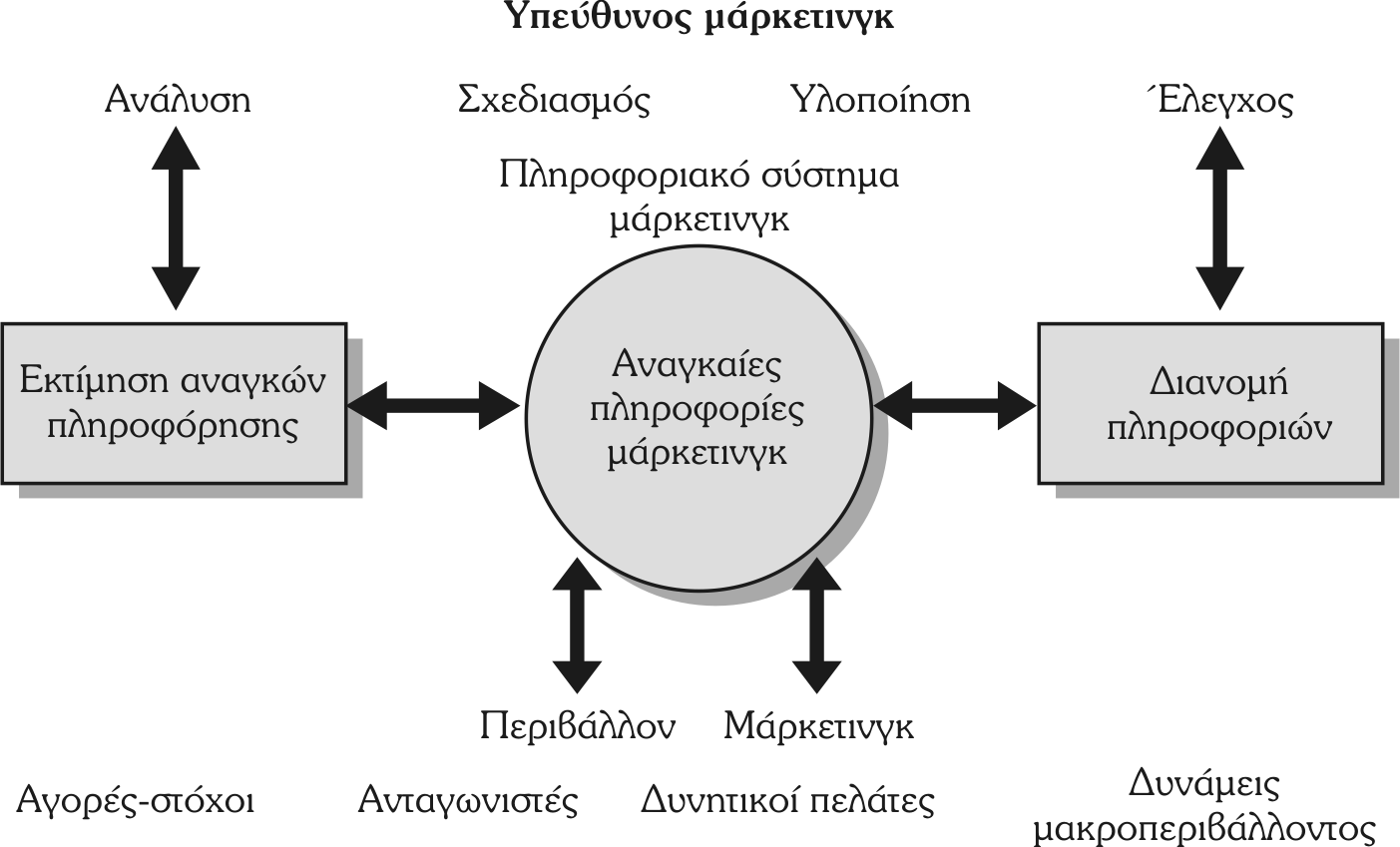 Βασικοί τύποι αναγκαίων πληροφοριών μάρκετινγκ
Τράπεζες δεδομένων
Τράπεζες στατιστικών δεδομένων
Τράπεζες μοντέλων
Η πληροφόρηση των εσωτερικών βάσεων δεδομένων προέρχεται από πολλές πηγές:

Λογιστήριο
Τμήμα παραγωγής
Τμήμα μάρκετινγκ
Τμήμα εξυπηρέτησης πελατών
Επεξεργασία των πληροφοριών
Κωδικοποίηση 
Πινακοποίηση 
Ανάλυση
Θέματα ηθικής στην έρευνα μάρκετινγκ
Διατάραξη προσωπικής ζωής των ερωτώμενων 
Χρήση των ευρημάτων της έρευνας
Απαγορεύεται η αναδημοσίευση ή αναπαραγωγή του παρόντος έργου με οποιονδήποτε τρόπο χωρίς γραπτή άδεια του εκδότη, σύμφωνα με το Ν. 2121/1993 και τη Διεθνή Σύμβαση της Βέρνης 
(που έχει κυρωθεί με τον Ν. 100/1975)
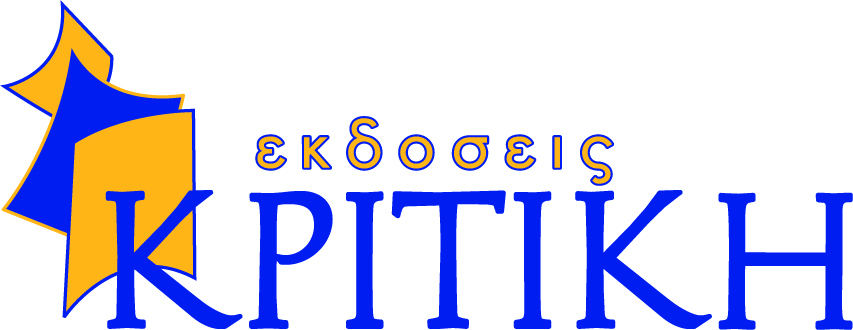